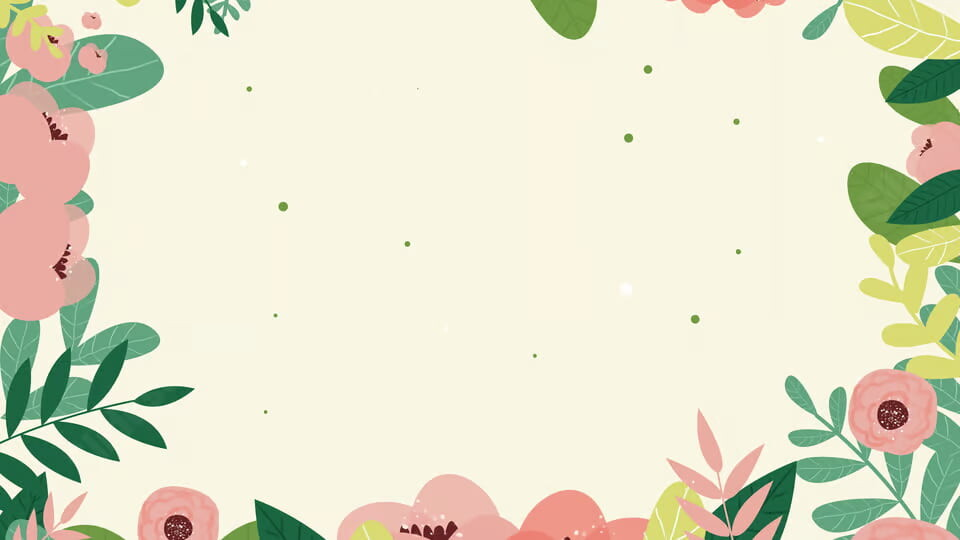 ỦY BAN NHÂN DÂN QUẬN LONG BIÊN
TRƯỜNG MÂM NON HOA PHƯỢNG
LÀM QUEN VĂN HỌC
Thơ: Bé gọi mùa xuân
Giáo viên thực hiện: Hoàng Thị Thanh
Lứa tuổi: Mẫu giáo bé 3-4 tuổi
Mùa xuan có chim én
Mùa xuân có mây bay
Mùa xuân có hoa nở
Mùa xuân vui cả ngày
Bé bây giờ còn nhỏ
Chẳng nhìn thấy én đâu
Mùa xuân ơi bé gọi
Đừng để bé đợi lâu
ĐÀM THOẠI- TRÍCH DẪN
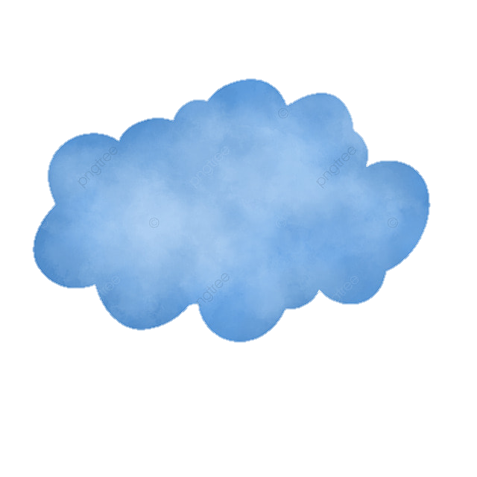 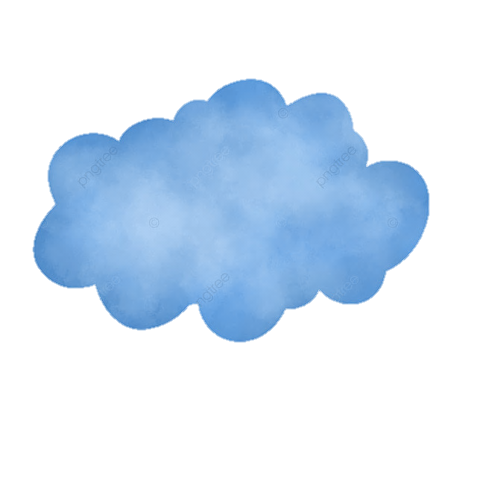 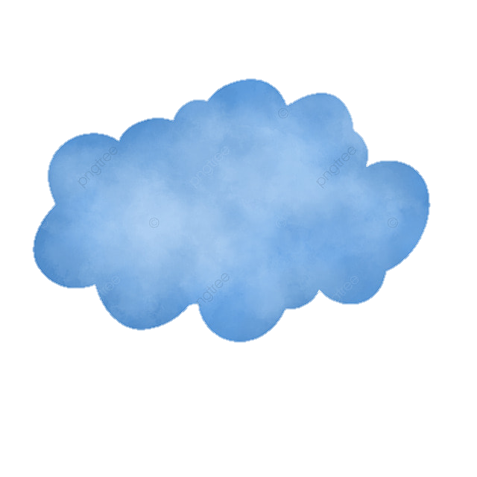 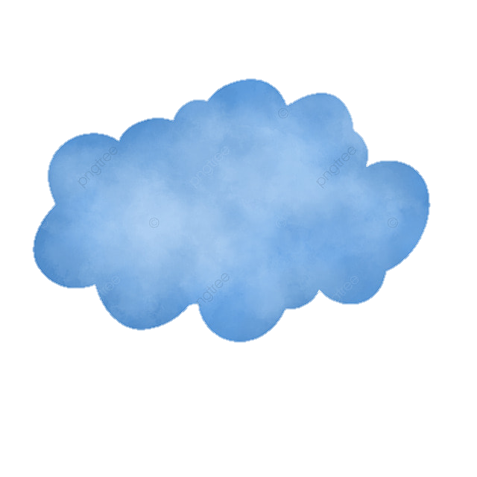 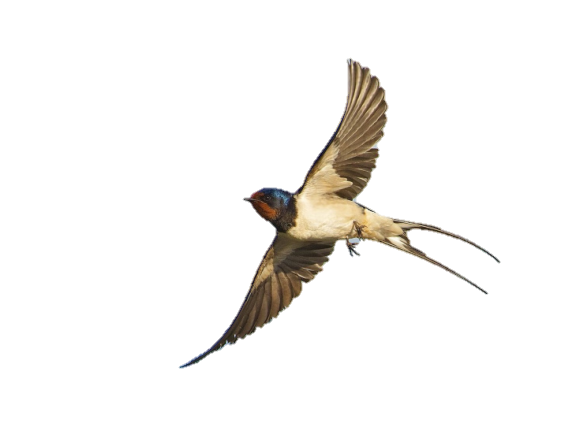 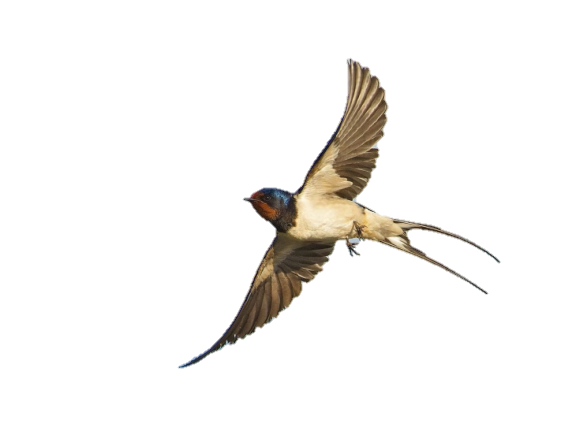 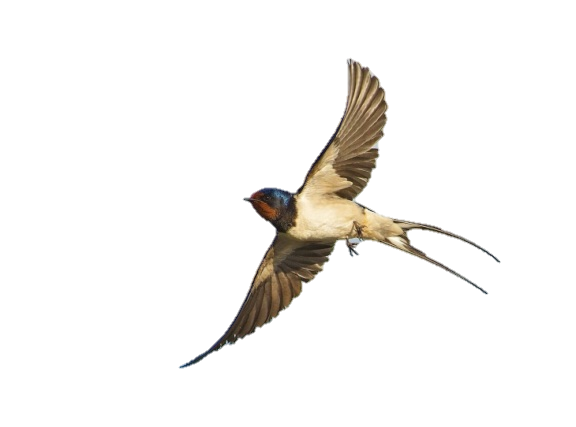 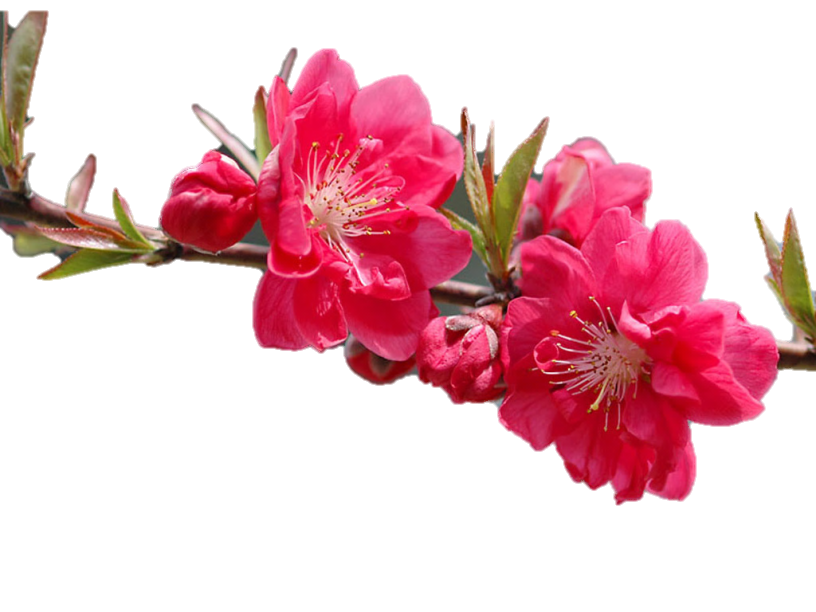 Mùa xuân có gì?
Mùa xuân có rât nhiều hoạt động mang lại niềm vui cho các bé đấy? Câu thơ nào nói lên điều đó
Tại sao bé lại không nhìn thấy chim én?
Câu thơ nào nói  lên niềm mong mỏi chờ đợi mùa xuân đến của em bé